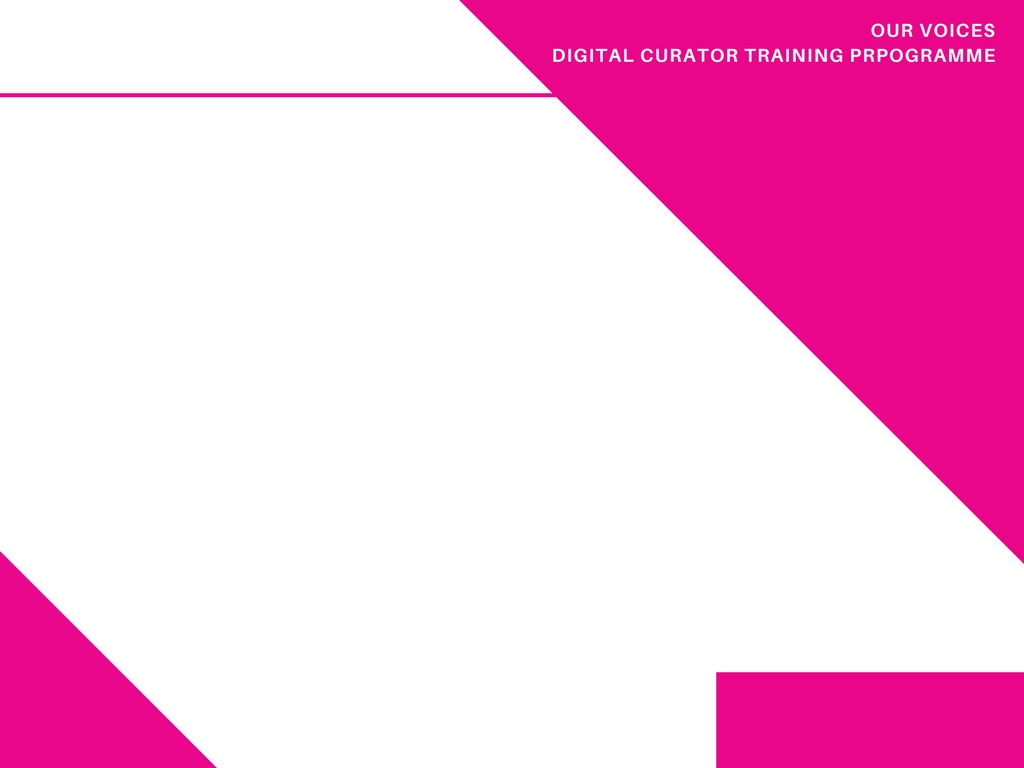 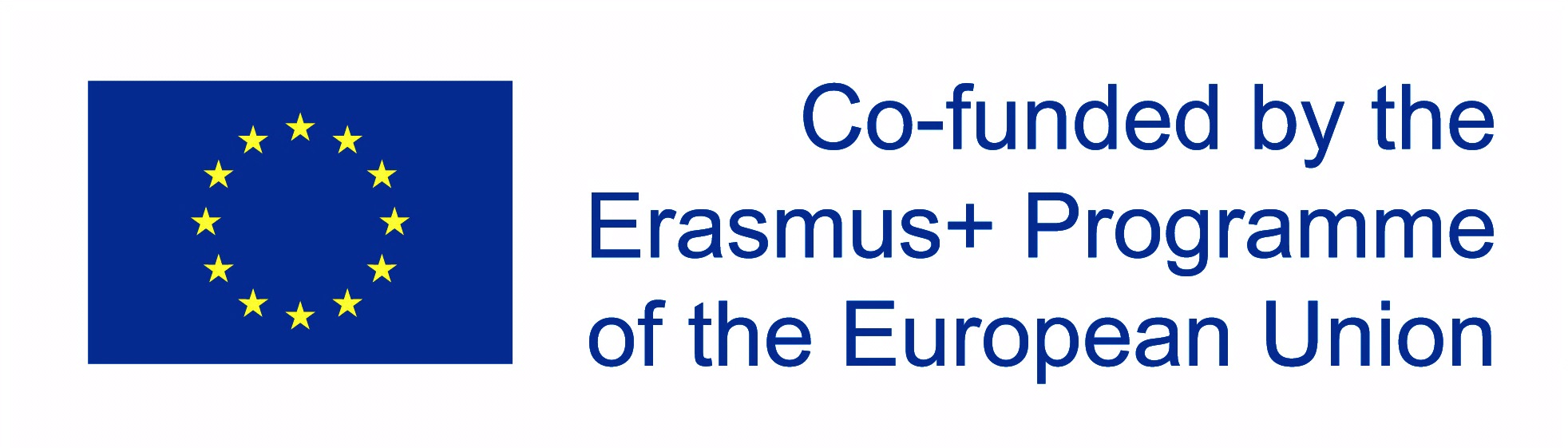 DIGITAL CURATOR TRAINING PROGRAMME
Day 5

Facilitating curation training in different environments & contexts

Trainer: Insert name(s)
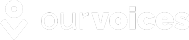 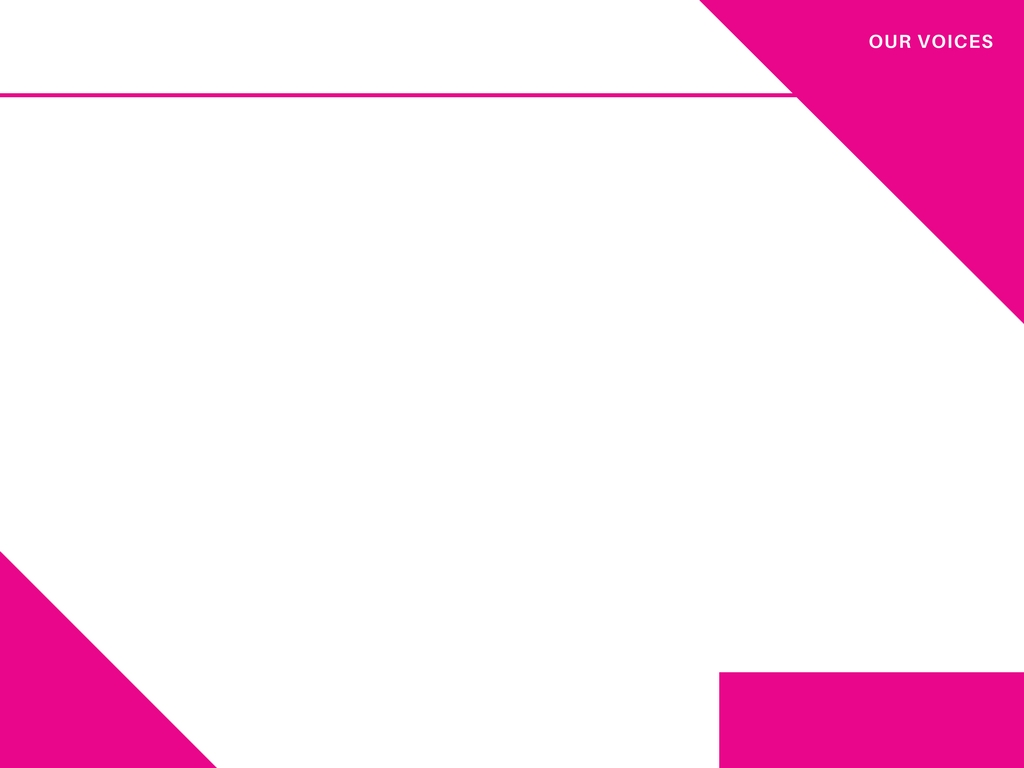 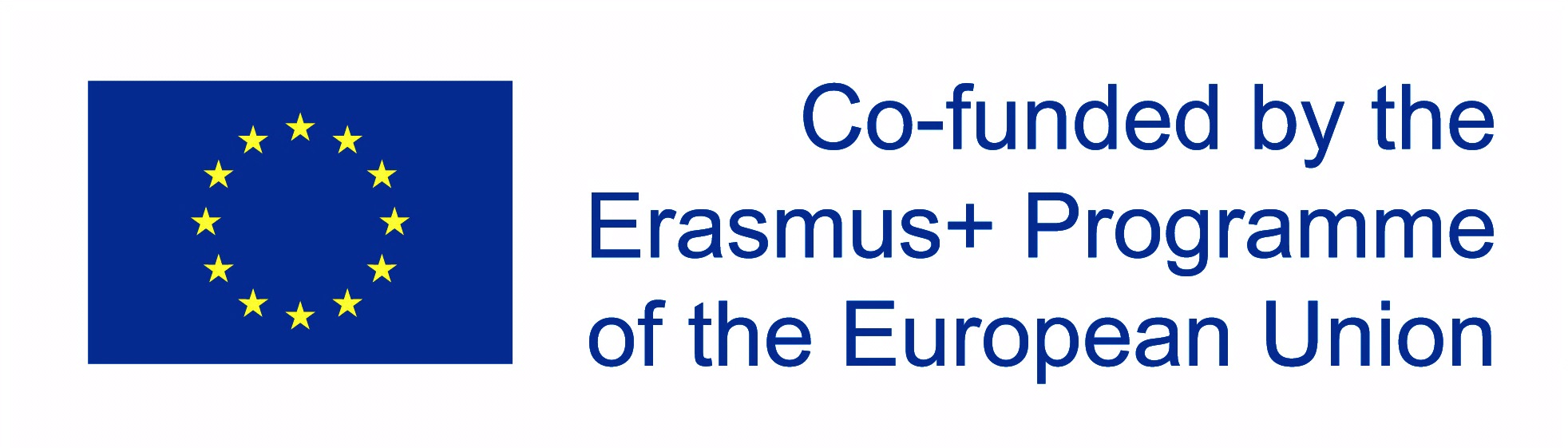 OVERVIEW OF THE TRAINING DAY

Present your feedback on the curated content and knowledge mobilisation process, and receive feedback on your own 

Explore facilitation techniques related to the delivery of curation training

Examine ways of overcoming any potential barriers to supporting people to engage curation activities

Plan how you will deliver curation training activities in the communities / settings in which you work
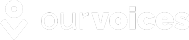 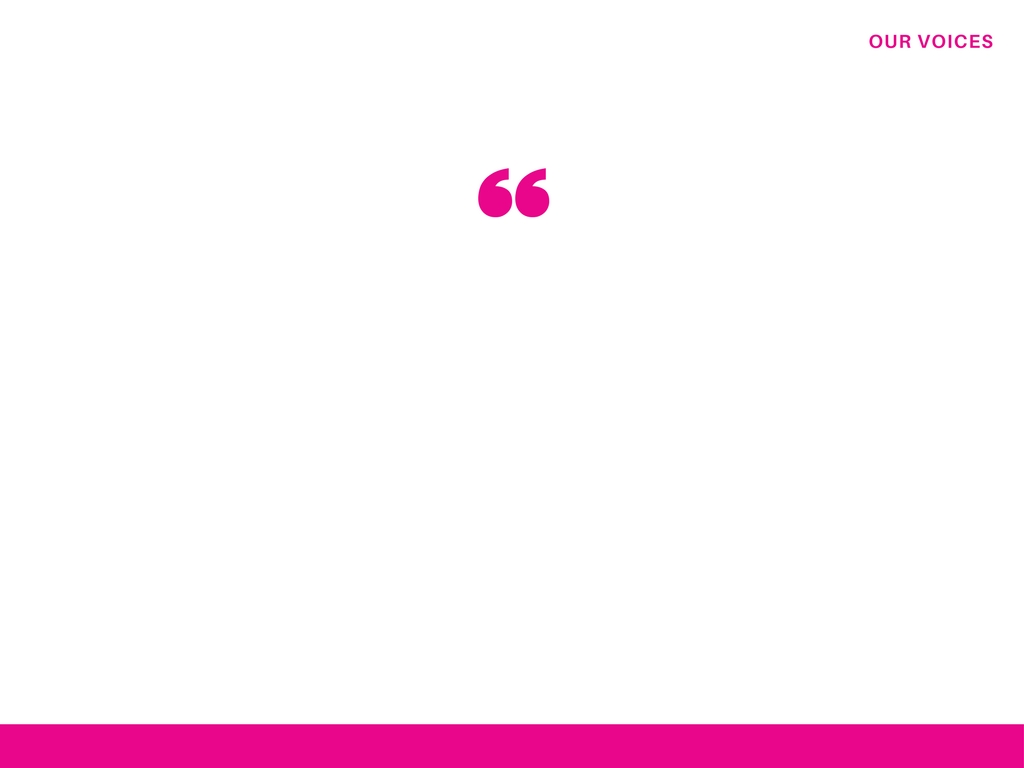 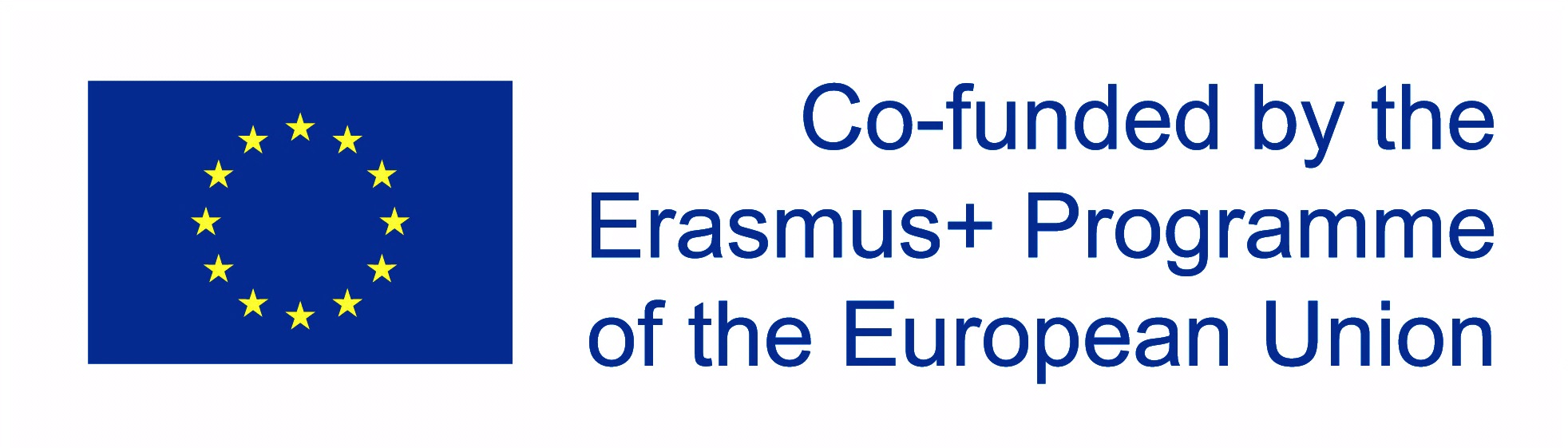 EXPLORING CURATION FACILITATION: LEARNER NEEDS

Individually, in pairs or in groups you will identify the groups of people you intend to engage in curation training activities and explore their learning needs.
SOLUTIONS TO THESE BARRIERS
BARRIERS TO ENGAGEMENT
LEARNING NEEDS
LEARNERS
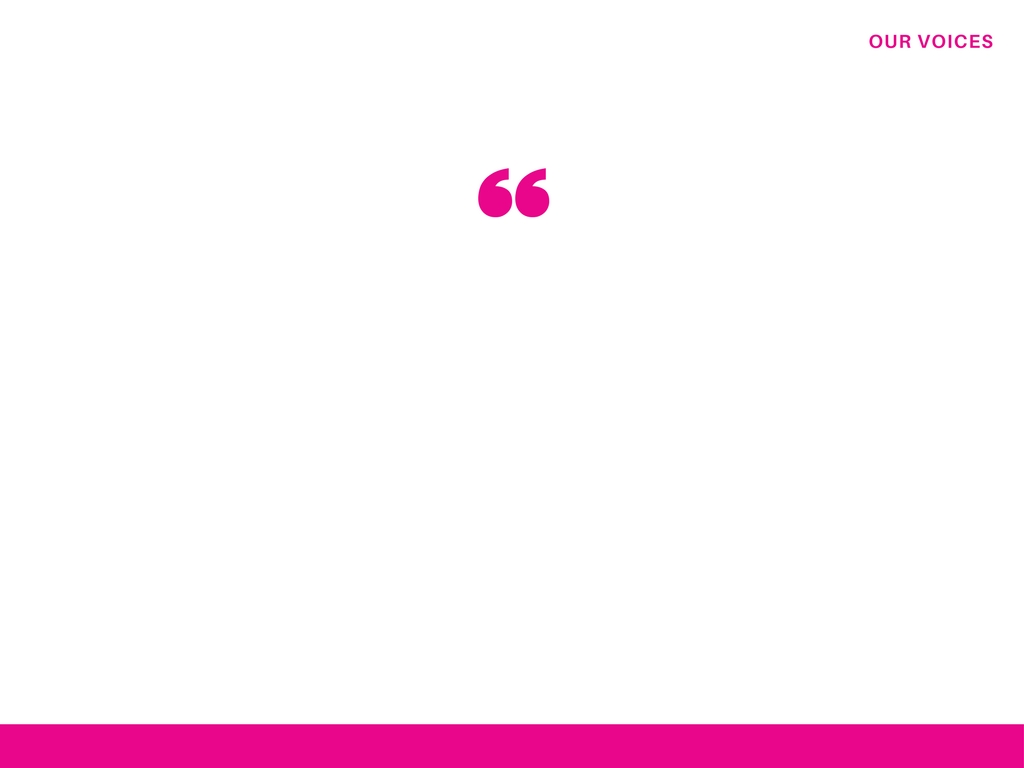 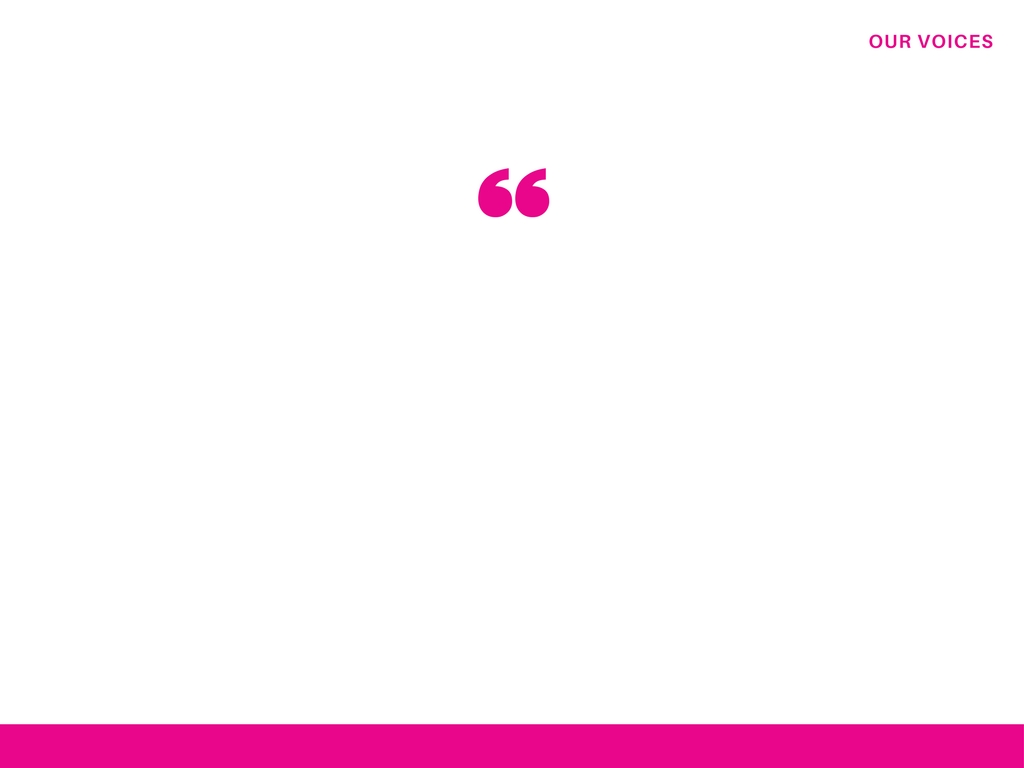 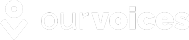 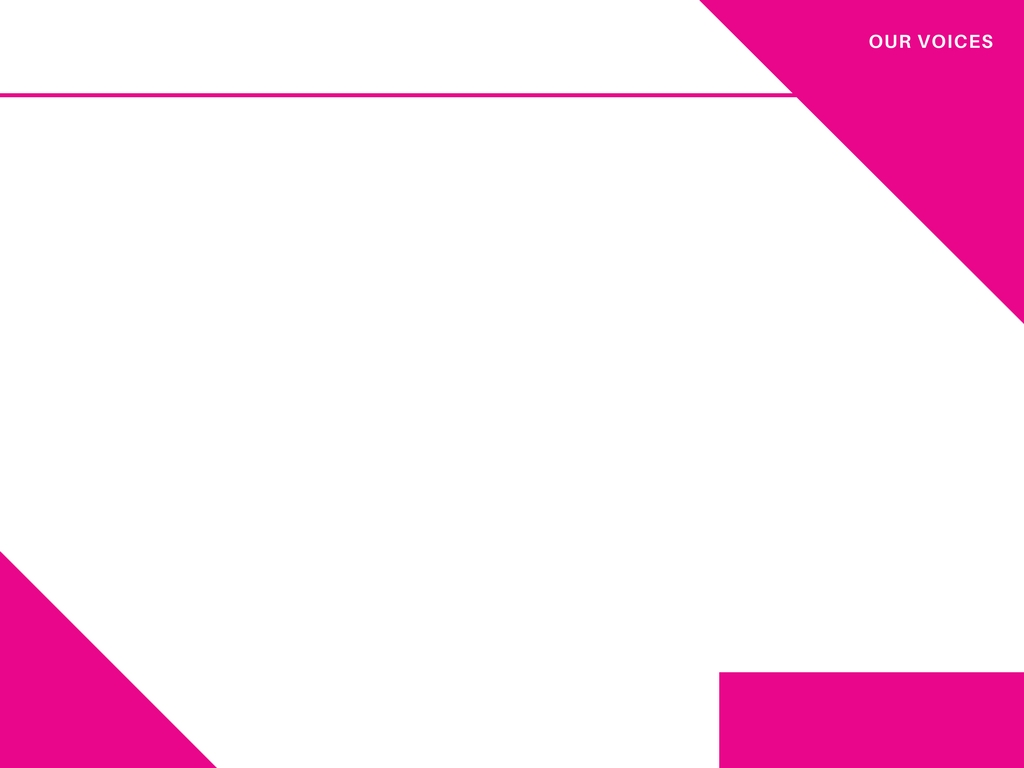 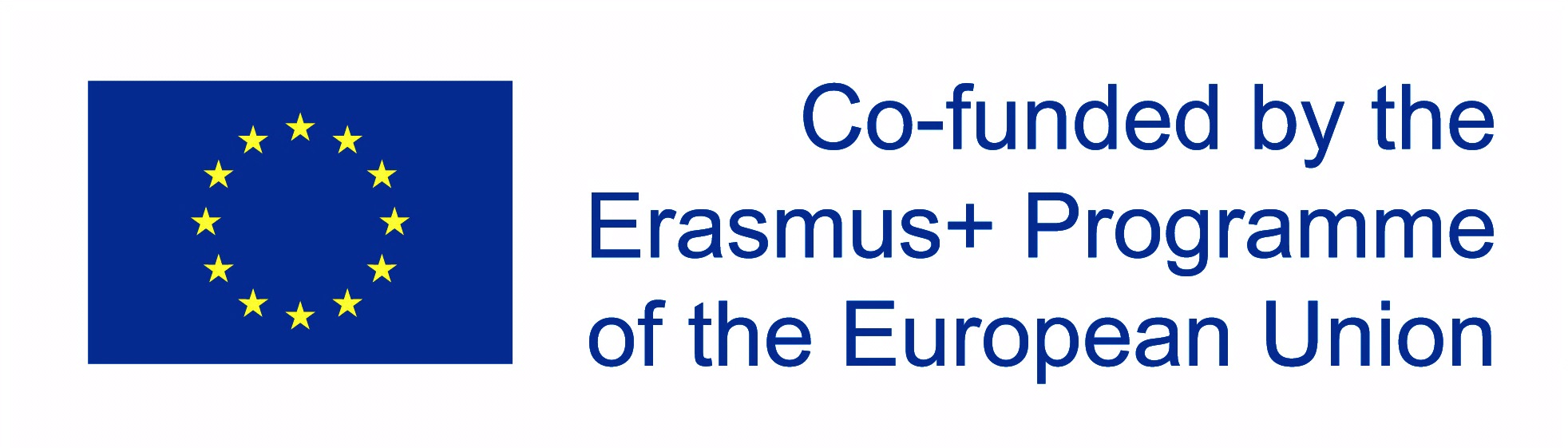 EXPLORING CURATION FACILITATION: ADAPTING RESOURCES

Individually, in pairs or in groups you will use the knowledge and ideas from the previous activity to review the Digital Curator Learner Book and your experiences on this programme, and identify ways in which curation training and activities can be made more accessible and engaging for you intended learners. You should:

Review the Digital Curator Learner Book and its activities.

Use pens, post-it notes and paper to jot down these ideas. You could also annotate appropriate section of the Learner Book.

Discuss these ideas with people in your team and trainer.
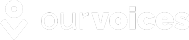 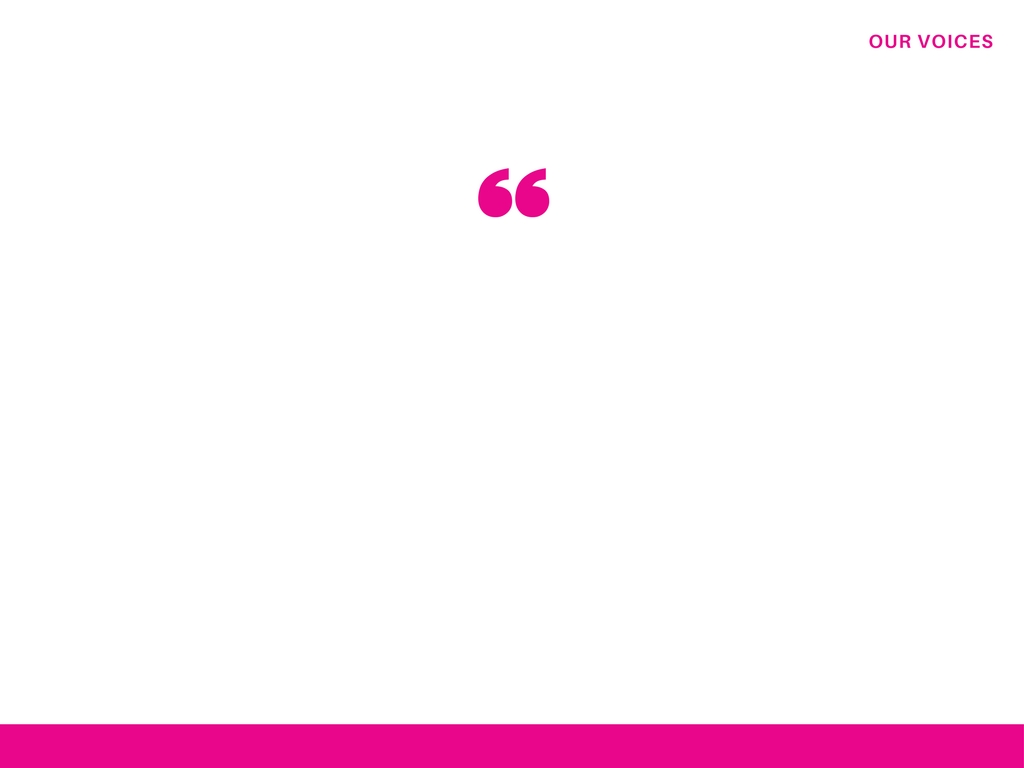 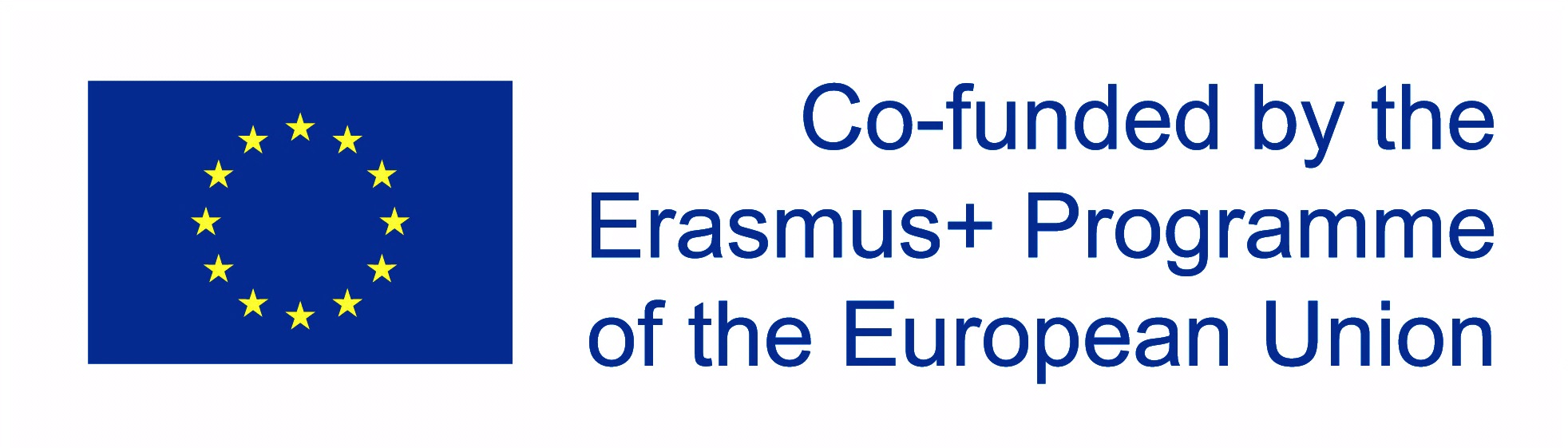 APPLICATION IN MY CONTEXT: CREATING A DELIVERY PLAN

Individually, in pairs or in groups produce a mind-map about how you intend to deliver curation training activities within the setting(s) that you work.
TRAINING ACTIVITIES
What activities would you include?
How would you adapt them?
How would you structure it?
What would be learned/produced?
AREA/CONTEXT
What area/setting do you intend to deliver the training in? 
What’s the impact of this?
What local assets could you partner with – how and why?
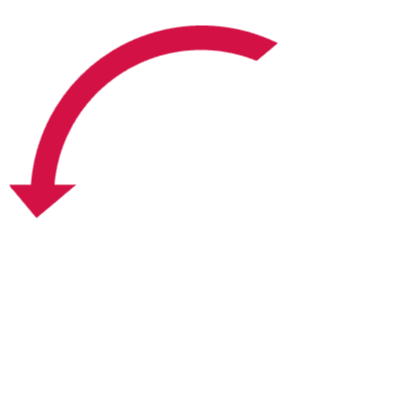 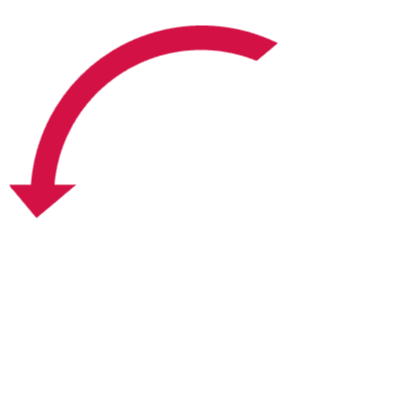 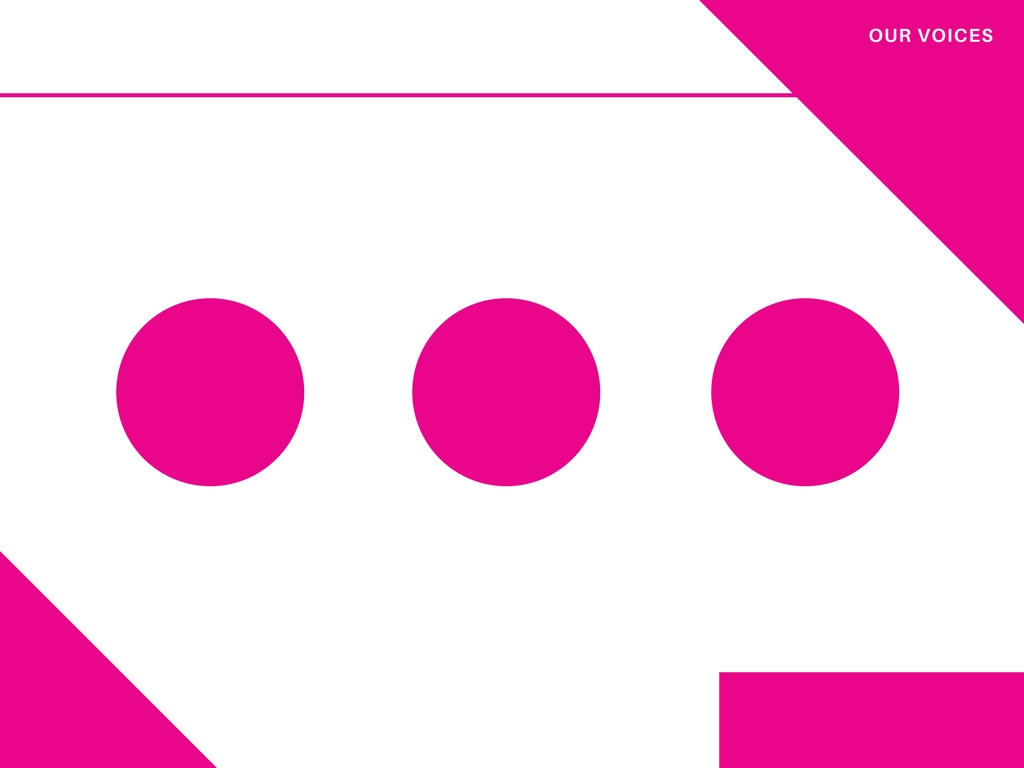 <INSERT YOUR GROUP/SETTING>
PARTICIPANTS
Who are they?
How will you recruit them?
How does your proposed activities and plan support their engagement/learning?
LOGISTICS
When would we deliver the training activities?
What venue(s) could you deliver the training in?
What facilities do they have?
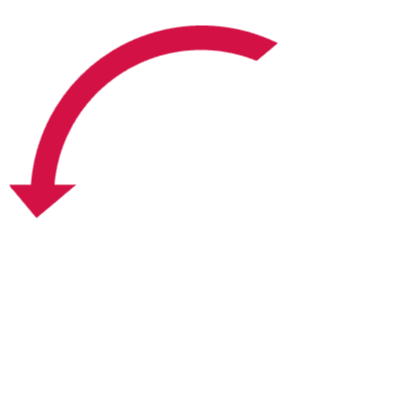 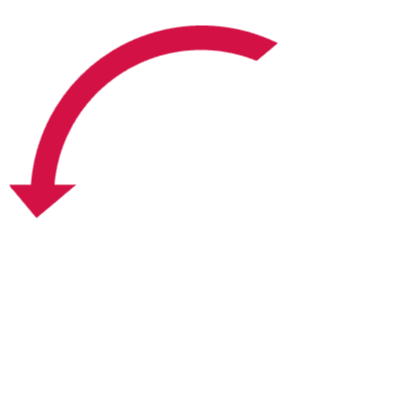 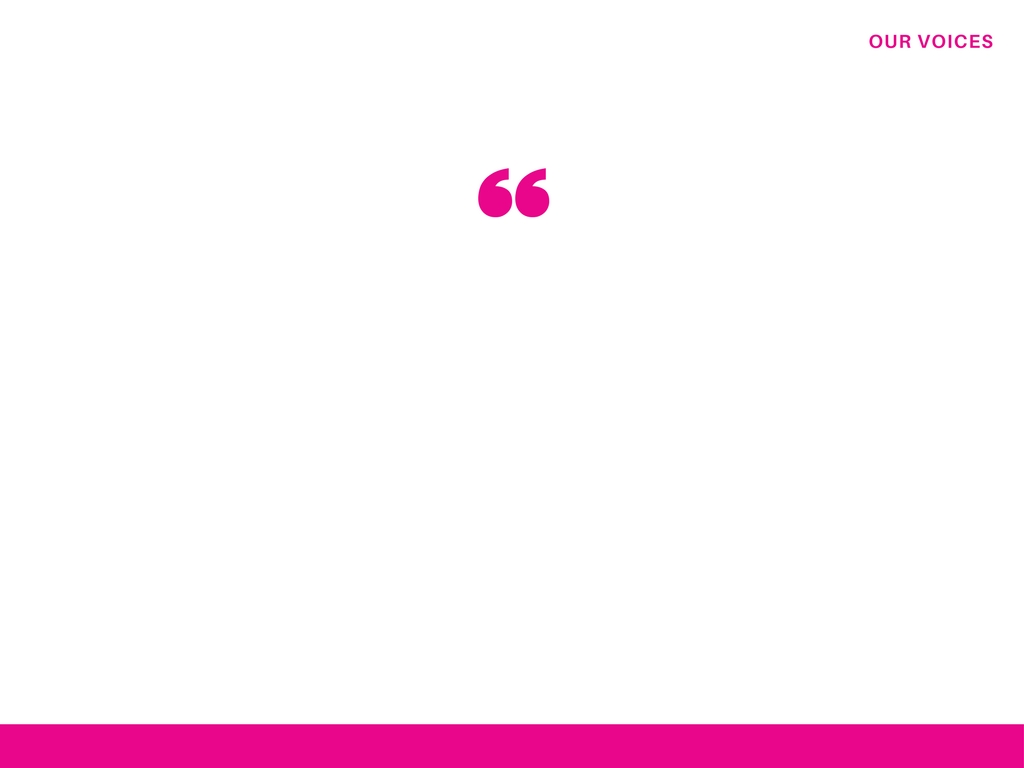 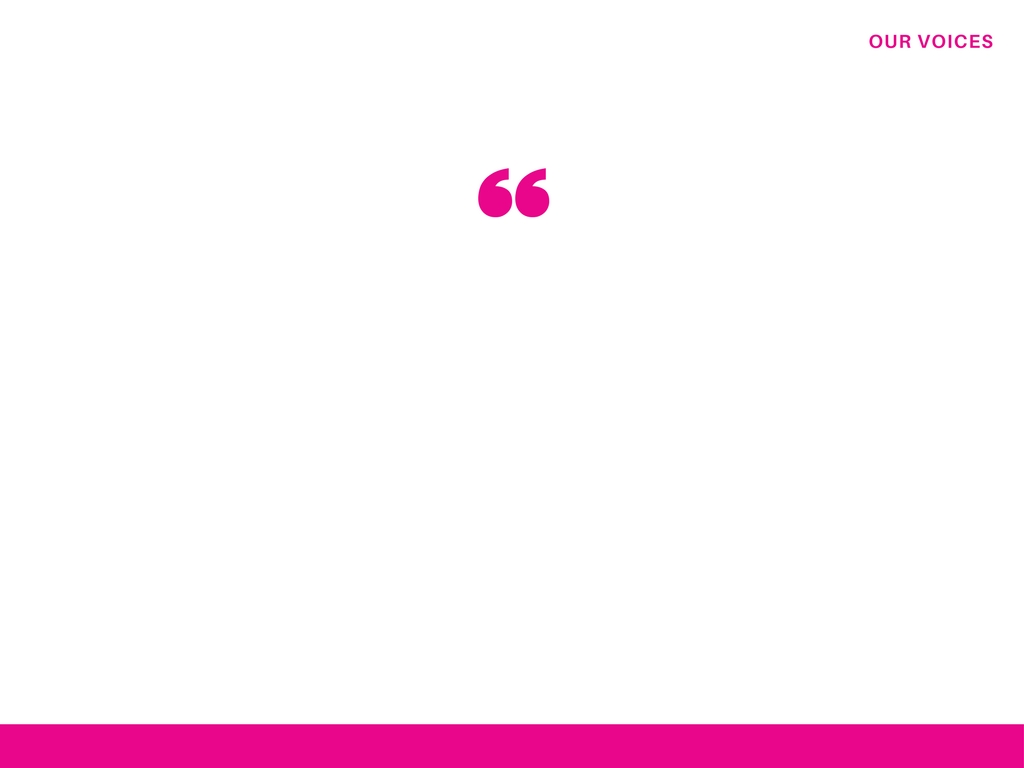 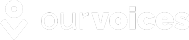 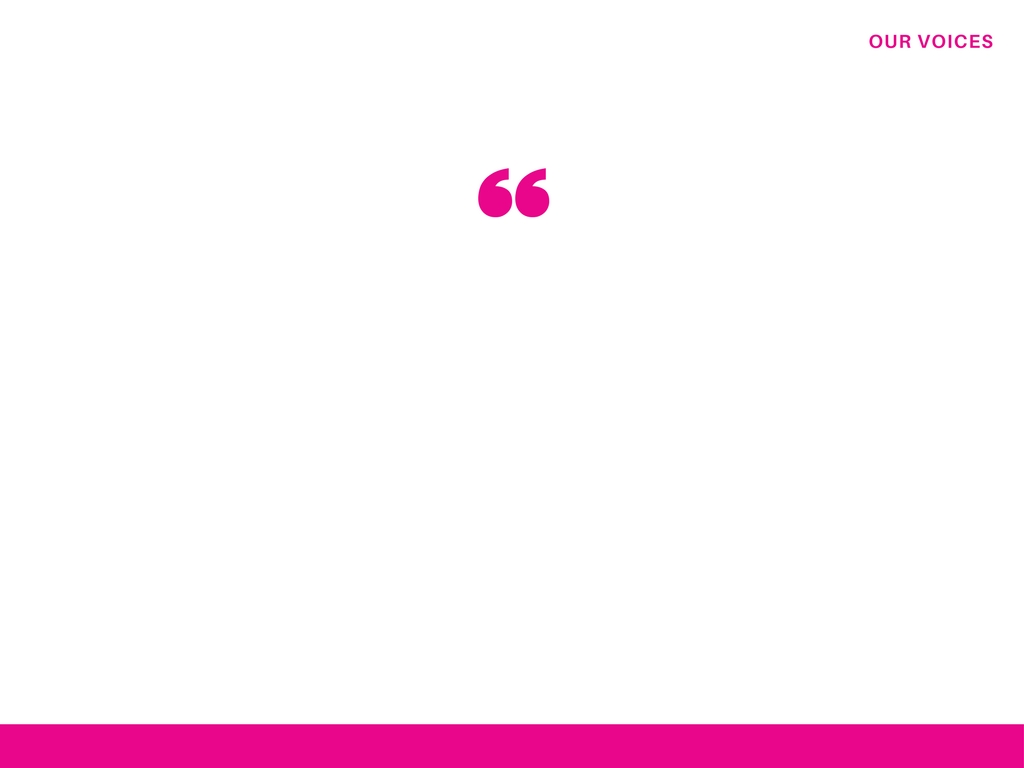 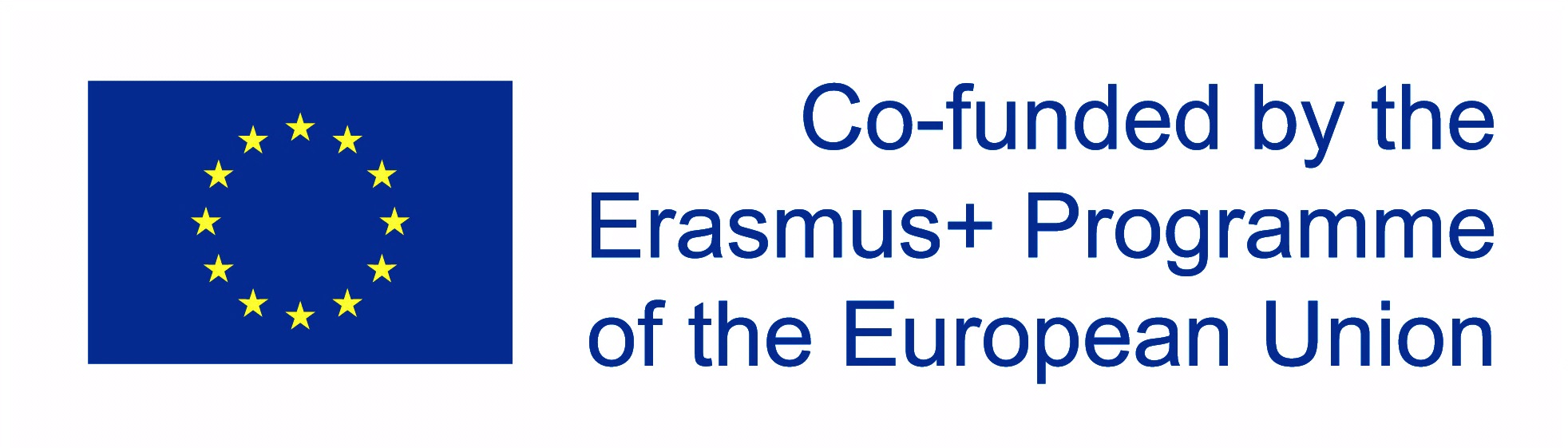 SESSION SUMMARY &
PROGRAMME FEEDBACK
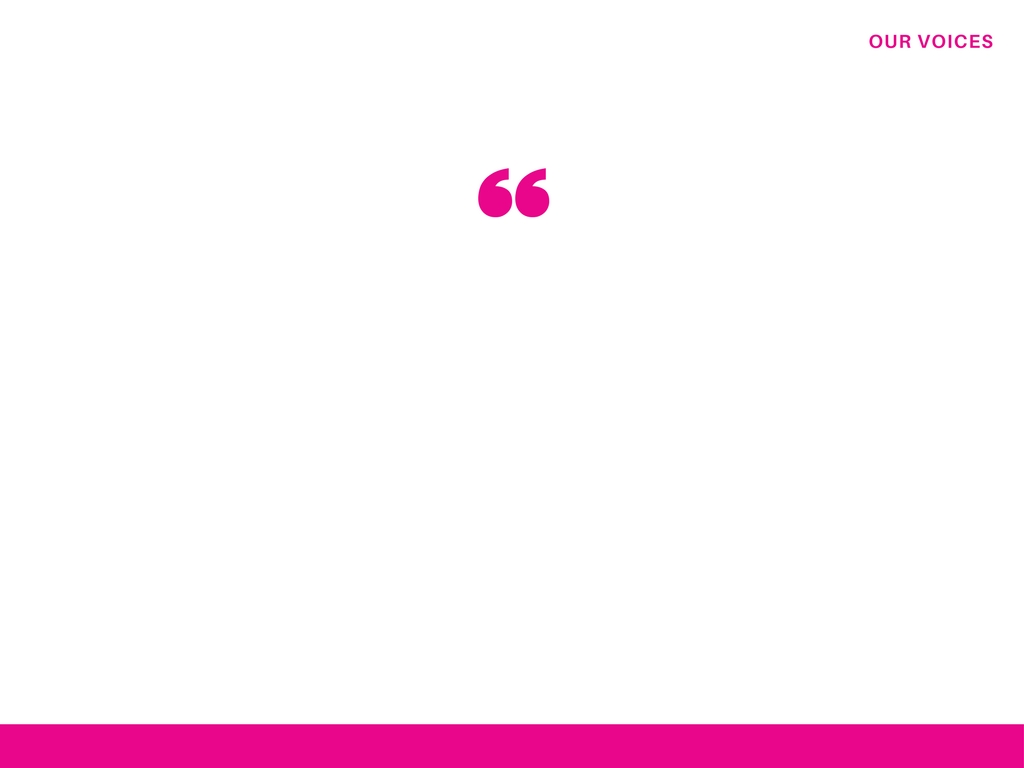 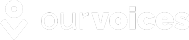